НАЦІОНАЛЬНИЙ УНІВЕРСИТЕТ БІОРЕСУРСІВ І ПРИРОДОКОРИСТУВАННЯ УКРАЇНИ

Економічний факультет
Кафедра статистики та економічного аналізу

Науковий гурток

ЦИФРОВА СТАТИСТИКА
Керівник
к.е.н., доц.
А. В. Чухліб
Е. Р. Гізетдінов
Староста гуртка
КИЇВ 2023
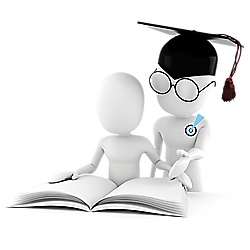 Завдання гуртка спрямовані на формування навичок науково-дослідної діяльності студентів і полягає у наступному:
   Проводити статистичне спостереження.
 Порівнювати та критично оцінювати достовірність і надійність джерел даних, інформації та цифровий контент.
 Опанувати сучасним статистичним інструментарієм та застосовувати його для опрацювання зібраної статистичної інформації.
 Вміти інтерпретувати отримані результати дослідження.
«Статистика можливо знає все, 
але її знають не всі»
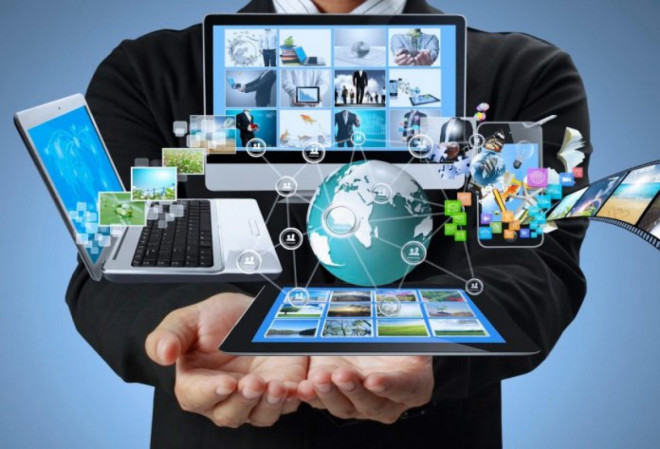 Робота у науковому гуртку здійснюється поєднанням масових форм роботи з обов’язковим дослідженням 
окремої теми кожним студентом.
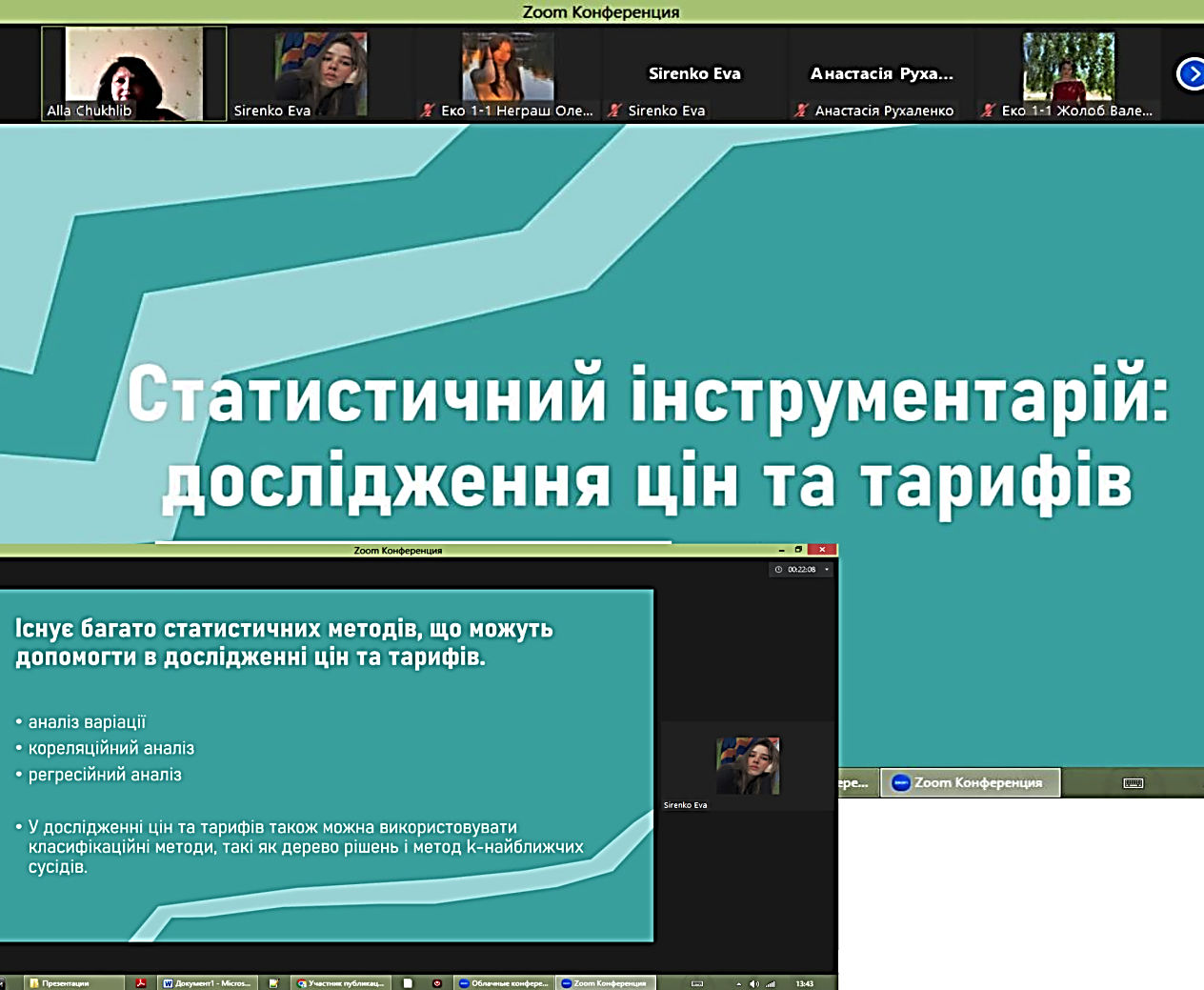 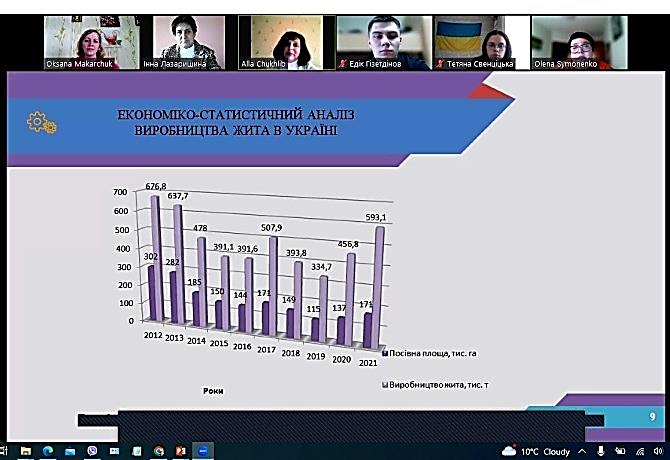 Проведено 10 засідань гуртка, на яких:
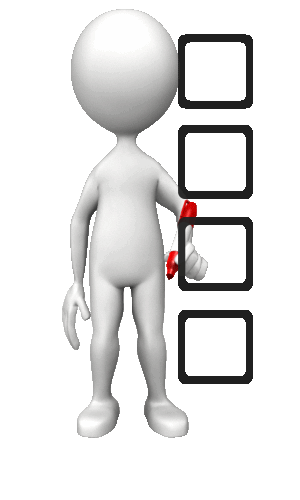 розглянуто план роботи гуртка;


заслухано і обговорено 12 доповідей;

підбито підсумки роботи; 

заслухано пропозиції учасників щодо 
роботи в майбутньому.
Члени гуртка приймали участь у Всеукраїнських та Міжнародних науково-практичних конференціях, 
опубліковували наукові статті у міжнародних наукових виданнях:
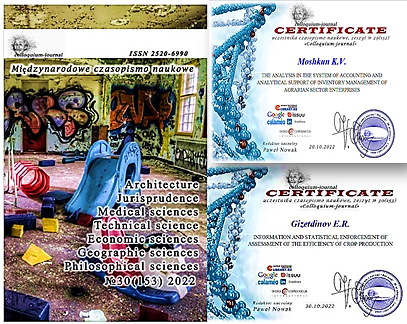 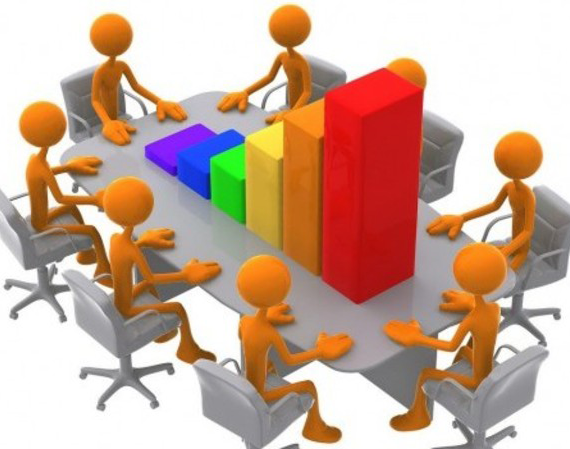 Modern engineering and innovation  technologies
Вип. 24. 2022 (Німеччина)
SWorldJournal
 Вип. 16, 2022. (Болгарія)
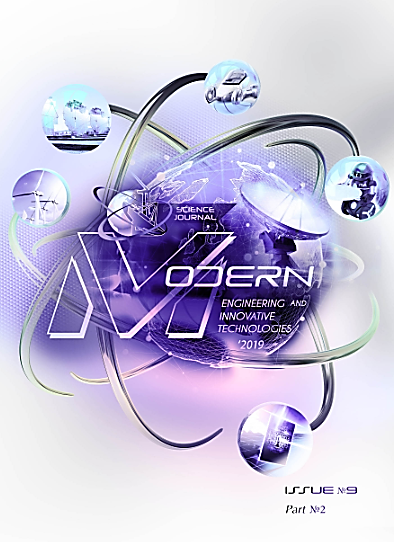 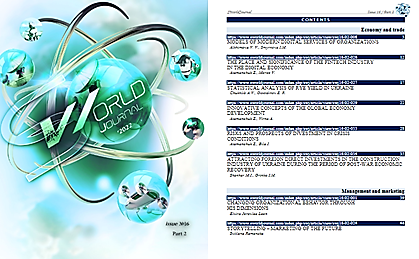 ІV Міжнародна науково-практична конференція 
«Стратегія інноваційного розвитку аграрних формувань України: аналітико-прогнозний аспект»
5-6 жовтня 2022 р., Київ, НУБіП України
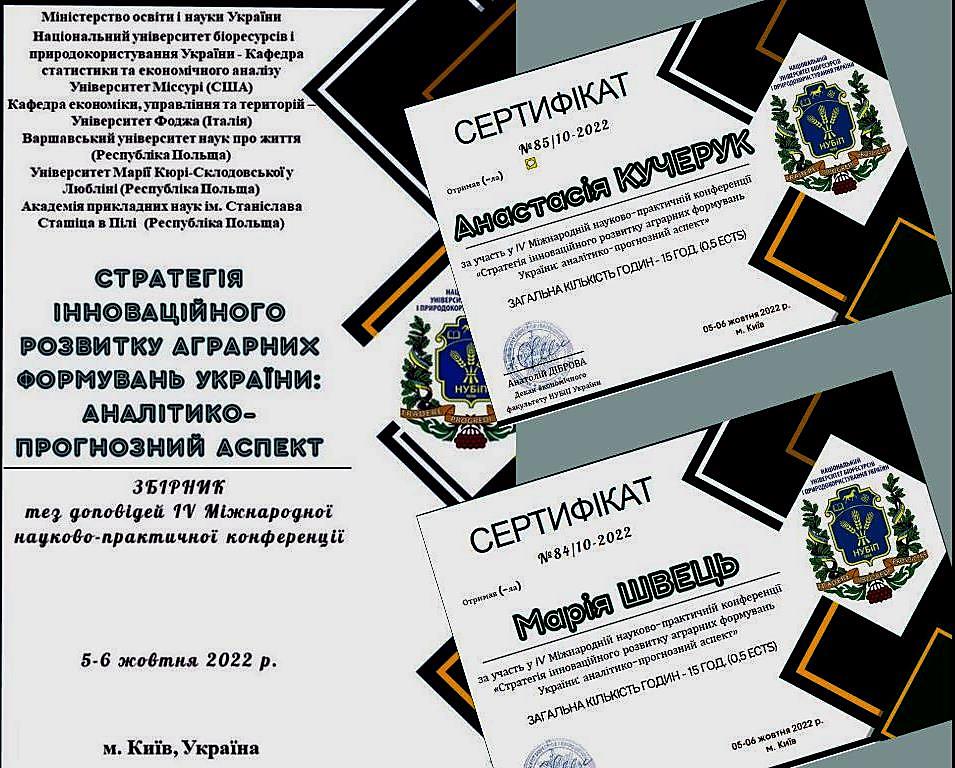 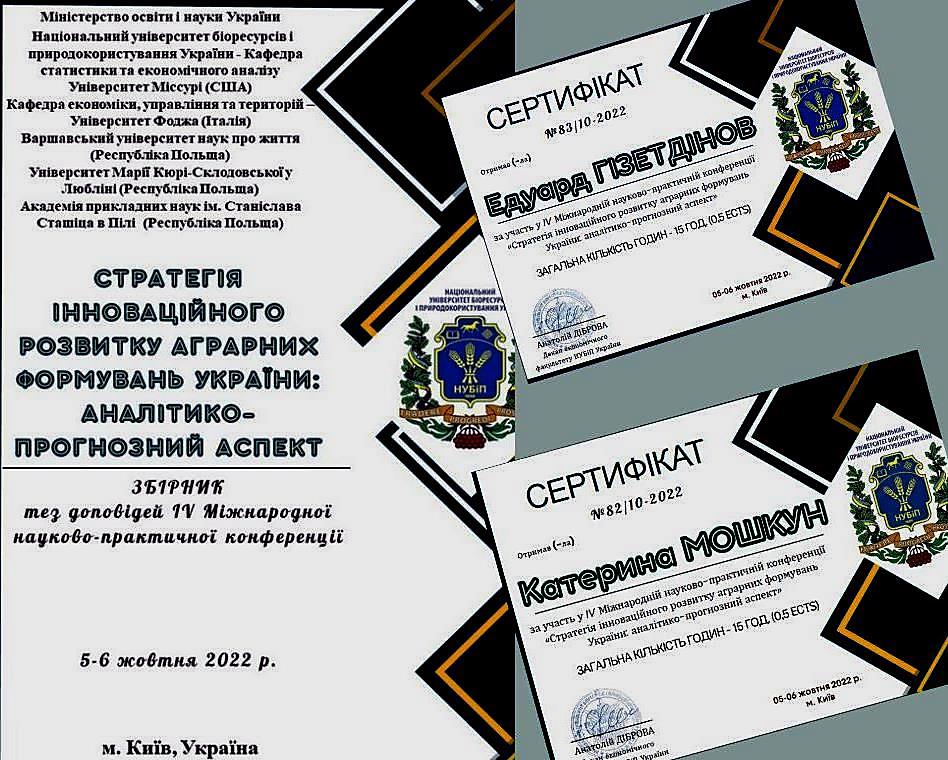 ІV Міжнародна науково-практична конференція 
«Стратегія інноваційного розвитку аграрних формувань України: аналітико-прогнозний аспект»
5-6 жовтня 2022 р., Київ, НУБіП України
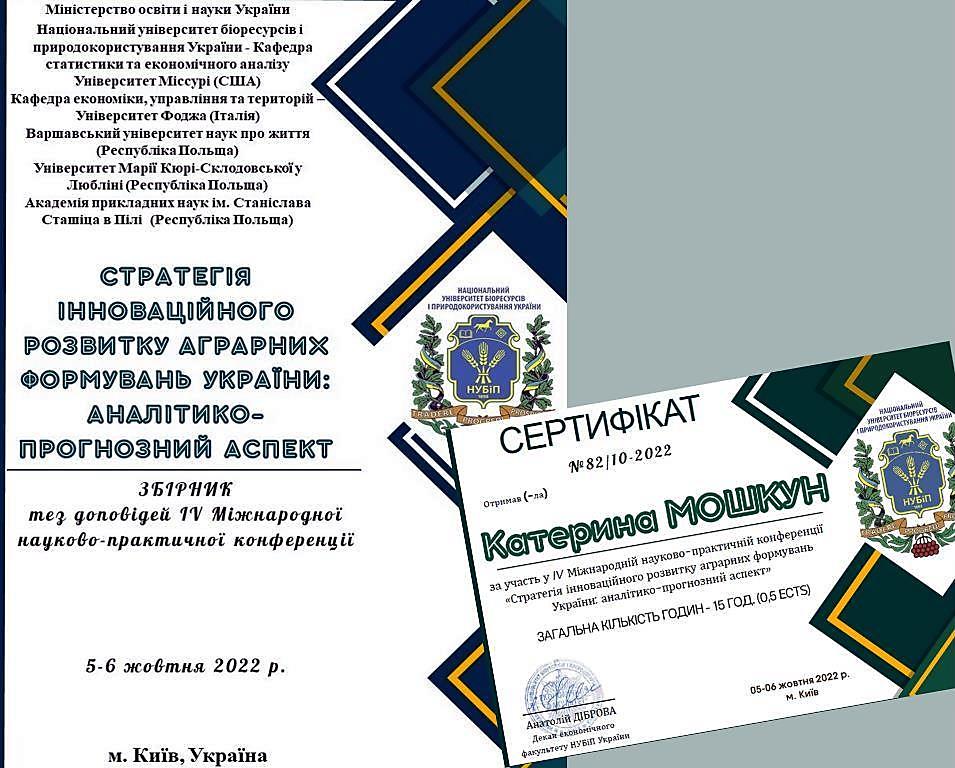 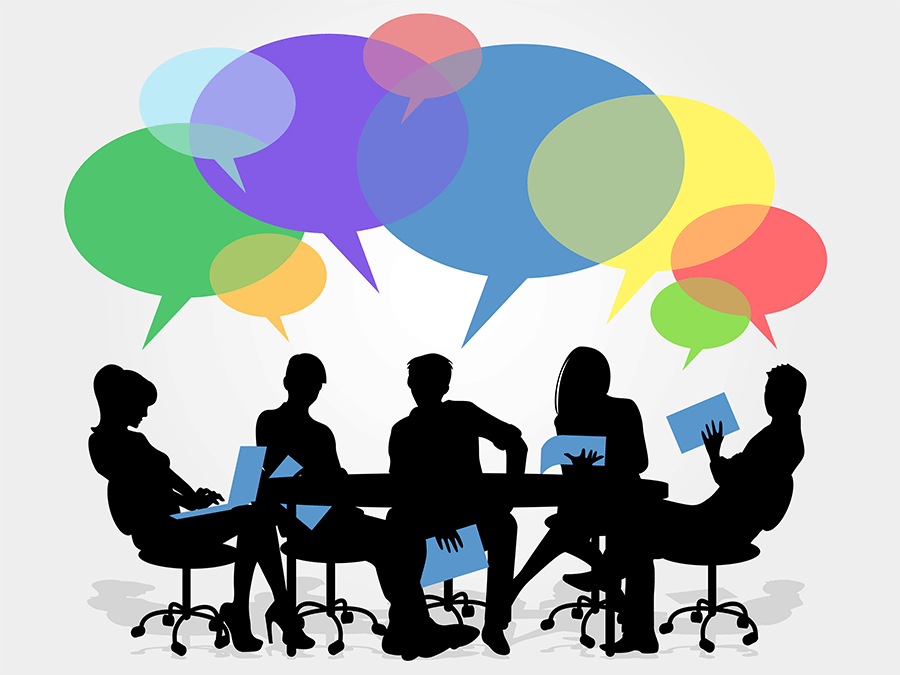 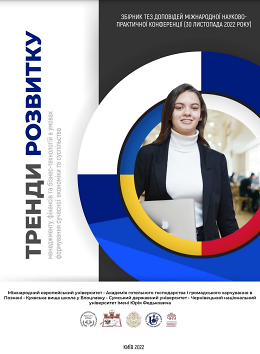 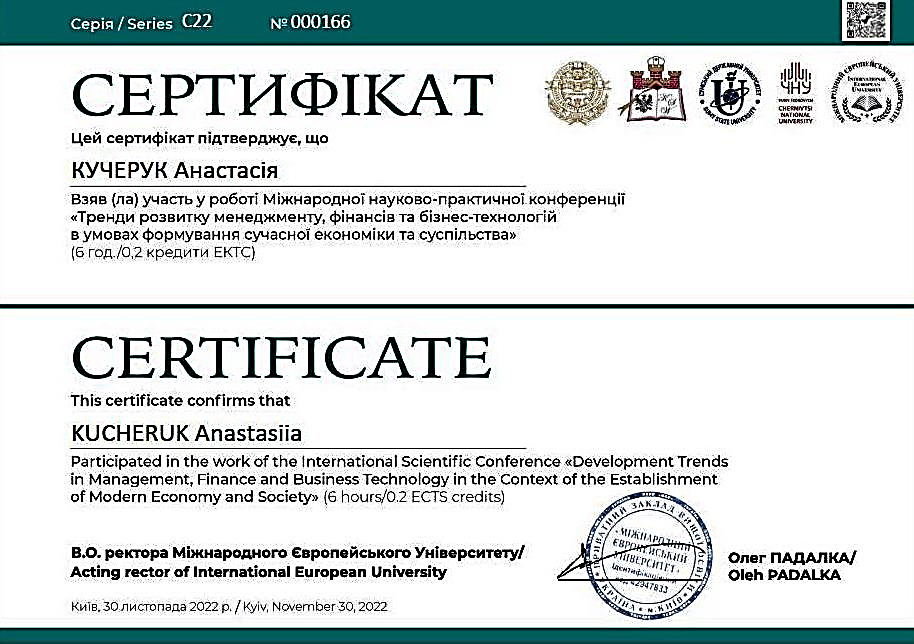 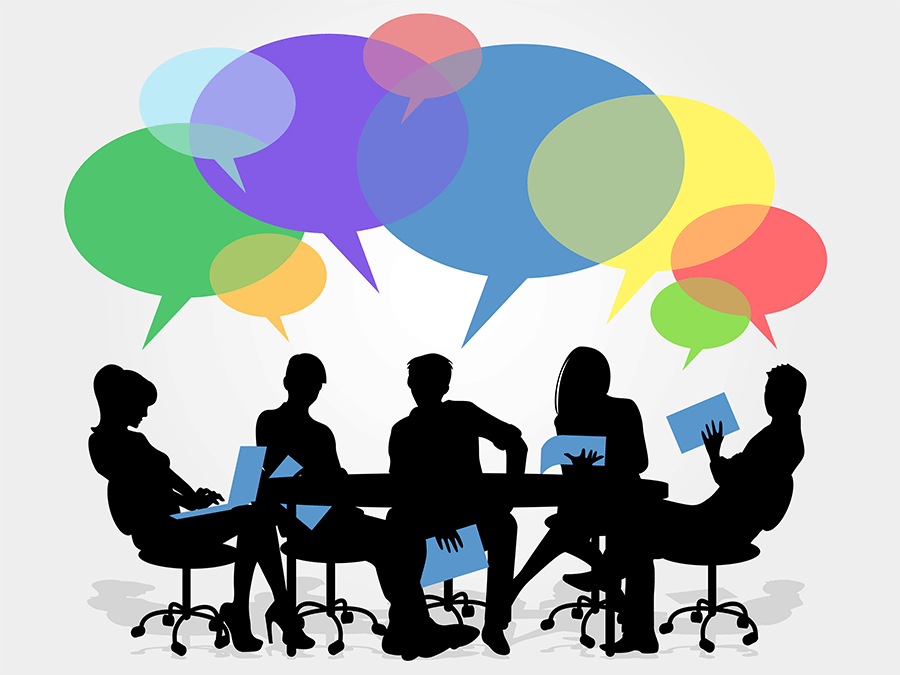 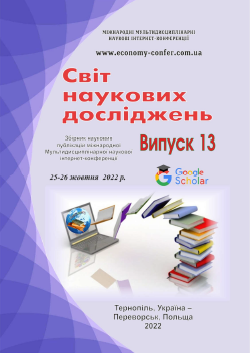 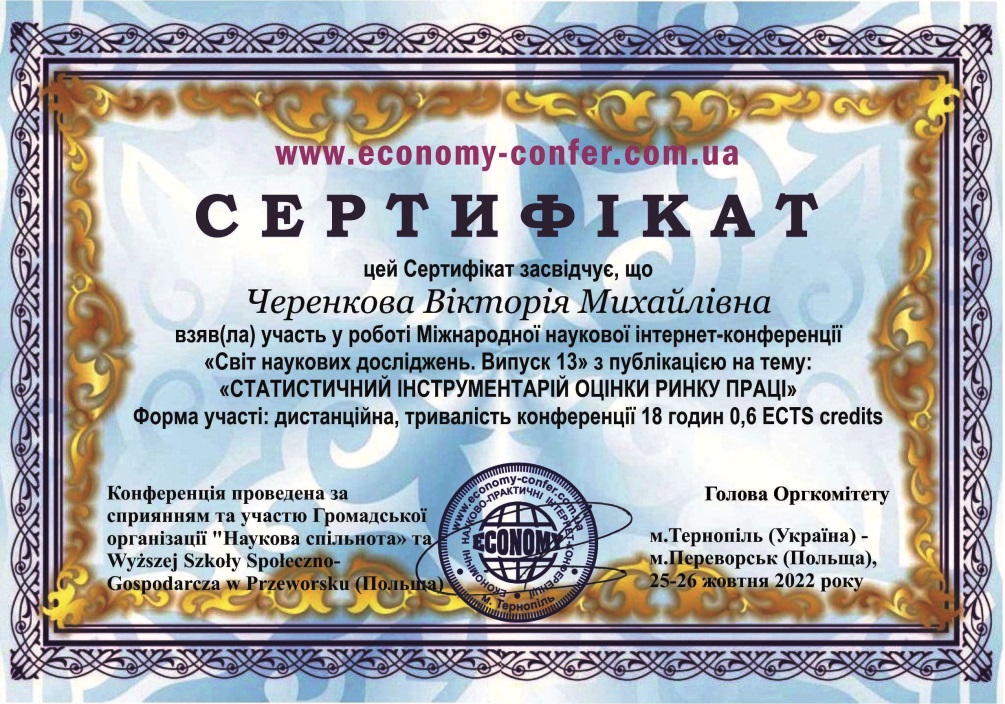 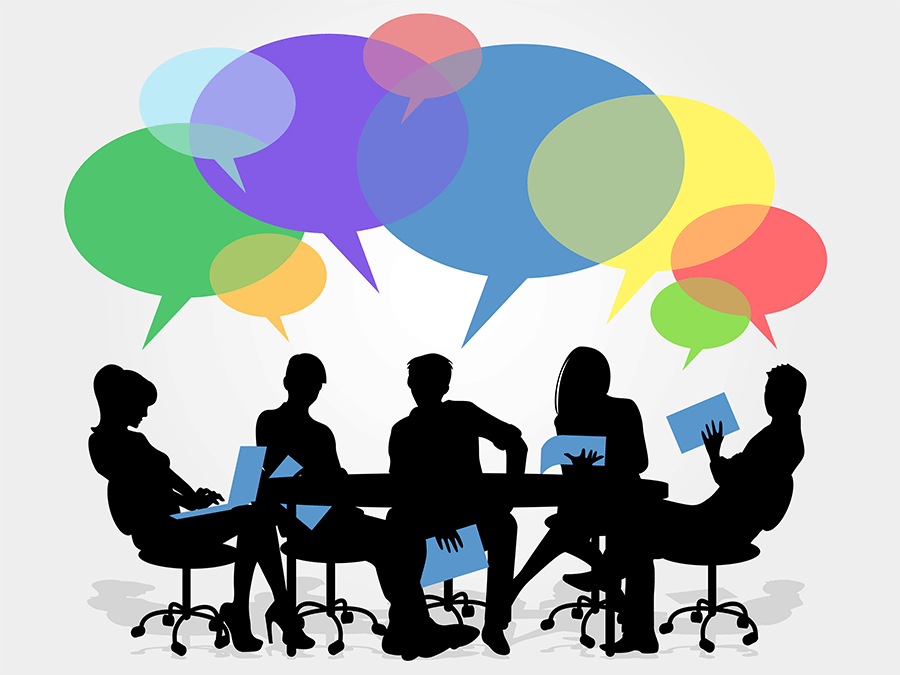 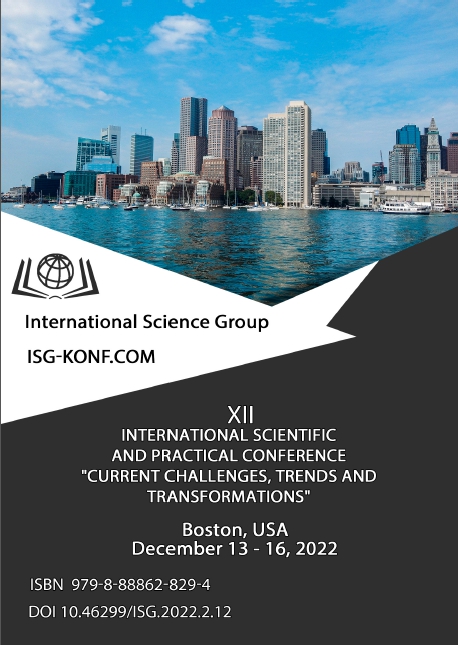 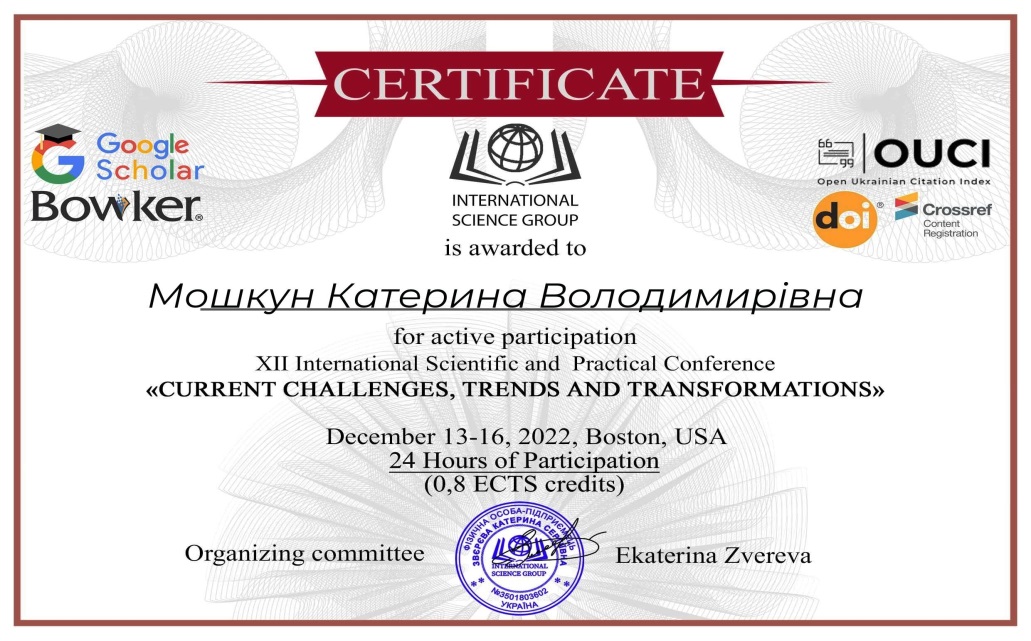 Гізетдінов Едуард
один з переможців І туру Всеукраїнського конкурсу студентських наукових робіт з напряму 
«Економічна аналітика та статистика».
Тема наукової роботи: «Інформаційно-статистичне забезпечення як складова ефективного виробництва жита в Україні».
Науковий керівник: канд. екон. наук, доц. Чухліб А. В.
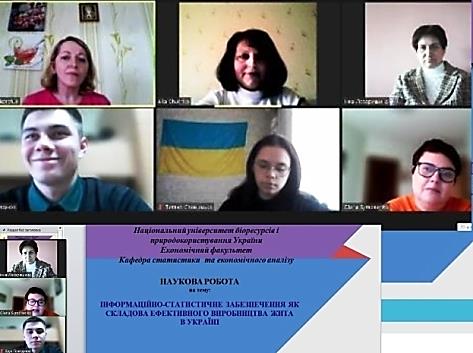 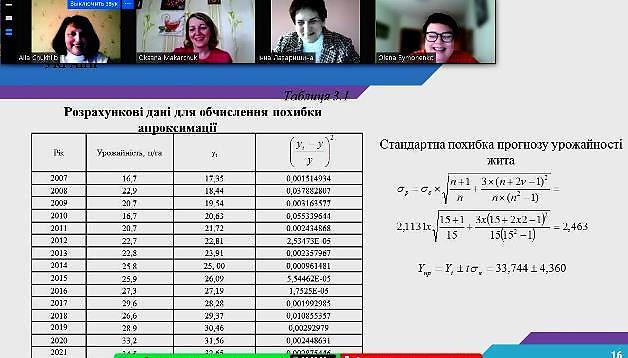 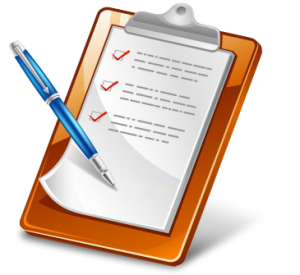 План роботи на 2023-2024 н.р.
Залучення до роботи студентів та виконання наукових робіт, які б мали практичне застосування. Систематичне проведення засідань членів студентського наукового гуртка, тренінгів, круглих столів.
Участь в студентських наукових конференціях НУБіП України.
Участь в Міжвузівьких та Міжнародних науково-практичних конференціях.
Прийняття участі в олімпіадах з «Статистики».
Концепція стратегії розвитку наукового гуртка спрямована на:
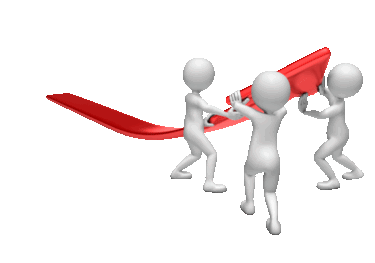 формування інтересу до наукових досліджень;
підвищення рівня наукової підготовки студентів (опанування ними професійних знань і практичних навичок з методики і форм, видів і способів проведення статистичного дослідження, вміння аналізувати, порівнювати, критично оцінювати достовірність і надійність джерел даних, інформації та цифровий контент);
застосування сучасних  методів статистики для аналізу діяльності суб'єктів господарювання з урахуванням особливостей галузі народного господарства та використанням програмних продуктів.
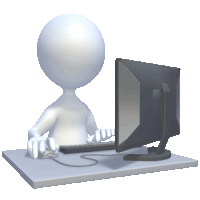 Дякуємо за увагу!
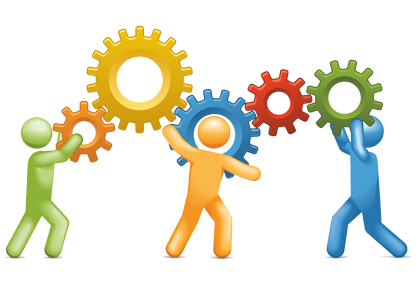